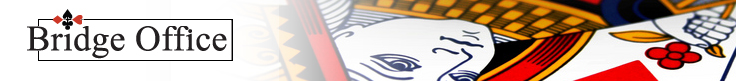 Serie 4 - Les 10
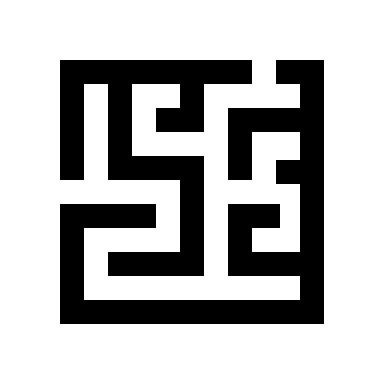 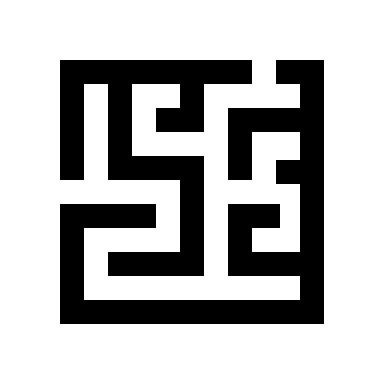 1: Biedsysteem 55422: Openingen van 12+3: Stayman vanaf 8 punten
4. Zwakke 2 openingen
© Bridge Office 2023Auteur: Thijs Op het Roodt
Start
Druk op ESC om de test af te sluiten
© Bridge Office - Serie 4 - Les 10
© Bridge Office - Serie 4 - Les 10
[Speaker Notes: Start test 1]
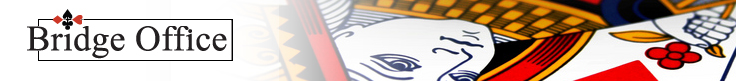 Serie 4 - Les 10
1
2
3
4
5
6
7
8
9
10
11
12
13
14
15
16
17
18
19
20
21
22
23
24
25
Terug
Start
© Bridge Office - Serie 4 - Les 10
© Bridge Office - Serie 4 - Les 10
[Speaker Notes: Vragenmenu]
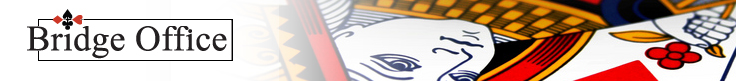 Vraag 1
Deze hand opent u met?
1♣
1♦
1SA
16  punten
Terug
Vragen menu
Volgende
© Bridge Office - Serie 4 - Les 10
© Bridge Office - Serie 4 - Les 10
[Speaker Notes: Vraag 1]
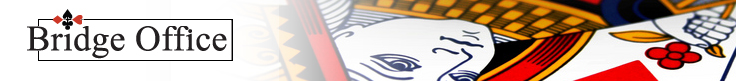 Vraag 1
Jammer! Dat is niet het goede antwoord.
Deze hand opent u met?
Dit is een mooie hand. Van iedere kleur minimaal een 2-kaart. Geen hoge 5-kaart en 16 punten. Een prachtige 1SA opening.
Terug
Vragen menu
Volgende
© Bridge Office - Serie 4 - Les 10
© Bridge Office - Serie 4 - Les 10
[Speaker Notes: Vraag 1 fout]
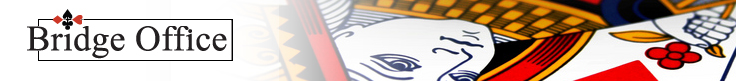 Vraag 2
Ik open deze hand met?
1♦
1♣
2♣
13 punten
Terug
Vragen menu
Volgende
© Bridge Office - Serie 4 - Les 10
© Bridge Office - Serie 4 - Les 10
[Speaker Notes: Vraag 2]
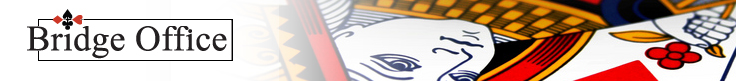 Vraag 2
Jammer! Dat is niet het goede antwoord.
Ik open deze hand met?
Van twee 5-kaarten open wij altijd met de langste. Ik open dus met 1♦.
Terug
Vragen menu
Volgende
© Bridge Office - Serie 4 - Les 10
© Bridge Office - Serie 4 - Les 10
[Speaker Notes: Vraag 2 fout]
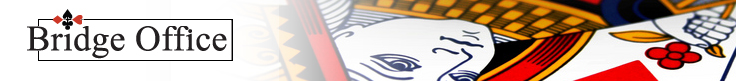 Vraag 3
Deze hand open ik met?
2SA
1♣
1SA
14 punten
Terug
Vragen menu
Volgende
© Bridge Office - Serie 4 - Les 10
© Bridge Office - Serie 4 - Les 10
[Speaker Notes: Vraag 3]
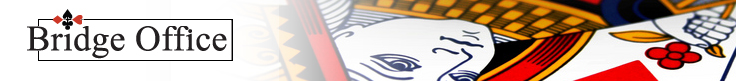 Vraag 3
Jammer! Dat is niet het goede antwoord.
Deze hand open ik met?
Voor 1SA heb ik te weinig punten. En voor een opening van 2SA zeker.Ik open deze hand met 1♣.
Terug
Vragen menu
Volgende
© Bridge Office - Serie 4 - Les 10
© Bridge Office - Serie 4 - Les 10
[Speaker Notes: Vraag 3 fout]
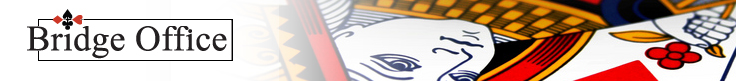 Vraag 4
U opent deze hand met?
1♣
1♦
1♥
14 punten
Terug
Vragen menu
Volgende
© Bridge Office - Serie 4 - Les 10
© Bridge Office - Serie 4 - Les 10
[Speaker Notes: Vraag 4]
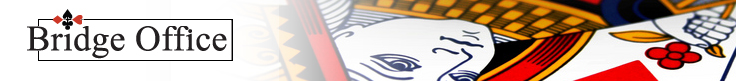 Vraag 4
Jammer! Dat is niet het goede antwoord.
U opent deze hand met?
Hebben ik drie 4-kaarten, dan open ik altijd met de middelste. 1♦.
Terug
Vragen menu
Volgende
© Bridge Office - Serie 4 - Les 10
© Bridge Office - Serie 4 - Les 10
[Speaker Notes: Vraag 4 fout]
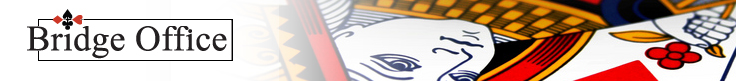 Vraag 5
Deze hand open ik met?
1♣
1♥
1♠
12 punten
Terug
Vragen menu
Volgende
© Bridge Office - Serie 4 - Les 10
© Bridge Office - Serie 4 - Les 10
[Speaker Notes: Vraag 5]
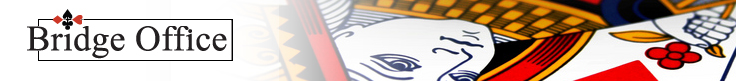 Vraag 5
Jammer! Dat is niet het goede antwoord.
Deze hand open ik met?
Open ik met een hoge kleur, dan heb ik daar een 5-kaart van. Die heb ik niet.Daarom open ik met 1♣.
Terug
Vragen menu
Volgende
© Bridge Office - Serie 4 - Les 10
© Bridge Office - Serie 4 - Les 10
[Speaker Notes: Vraag 5 fout]
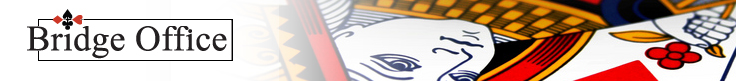 Vraag 6
Ik open deze hand met?
1SA
1♣
1♦
13 punten
Terug
Vragen menu
Volgende
© Bridge Office - Serie 4 - Les 10
© Bridge Office - Serie 4 - Les 10
[Speaker Notes: Vraag 6]
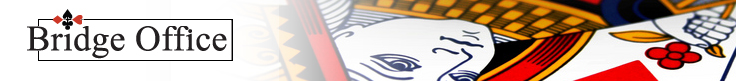 Vraag 6
Jammer! Dat is niet het goede antwoord.
Ik open deze hand met?
Voor een 1SA opening heb ik te weinig punten. Dus open ik met mij enige 4-kaart.Ik open met 1♦.
Terug
Vragen menu
Volgende
© Bridge Office - Serie 4 - Les 10
© Bridge Office - Serie 4 - Les 10
[Speaker Notes: Vraag 6 fout]
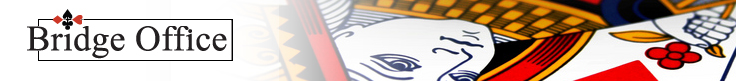 Vraag 7
Hoe open ik deze hand?
1SA
1♠
1♣
15 punten
Terug
Vragen menu
Volgende
© Bridge Office - Serie 4 - Les 10
© Bridge Office - Serie 4 - Les 10
[Speaker Notes: Vraag 7]
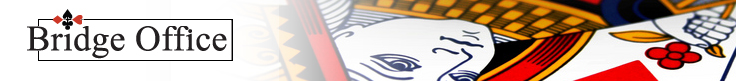 Vraag 7
Jammer! Dat is niet het goede antwoord.
Hoe open ik deze hand?
De punten kloppen voor een 1SA opening, maar de verdeling niet.Open ik met 1♣, dan ontken ik een 5-kaart in een van de hoge kleuren.Dus ik open met 1♠.
Terug
Vragen menu
Volgende
© Bridge Office - Serie 4 - Les 10
© Bridge Office - Serie 4 - Les 10
[Speaker Notes: Vraag 7 fout]
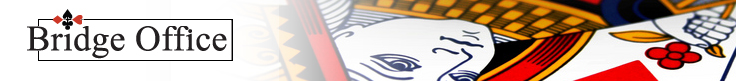 Vraag 8
Deze hand opent u met?
1♥
1♣
1SA
13 punten
Terug
Vragen menu
Volgende
© Bridge Office - Serie 4 - Les 10
© Bridge Office - Serie 4 - Les 10
[Speaker Notes: Vraag 8]
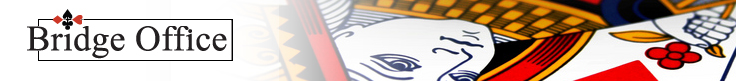 Vraag 8
Jammer! Dat is niet het goede antwoord.
Deze hand opent u met?
Openen met 1SA is uit den boze, met de singelton ♠. Ook 1♣ is niet goed.Ik heb een 5-kaart ♥. Daar open ik mee.Ik open met 1♥.
Terug
Vragen menu
Volgende
© Bridge Office - Serie 4 - Les 10
© Bridge Office - Serie 4 - Les 10
[Speaker Notes: Vraag 8 fout]
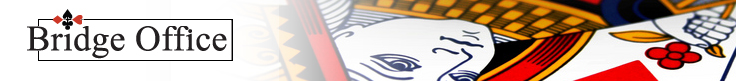 Vraag 9
Deze hand opent u met?
1♣
2♣
1SA
16 punten
Terug
Vragen menu
Volgende
© Bridge Office - Serie 4 - Les 10
© Bridge Office - Serie 4 - Les 10
[Speaker Notes: Vraag 9]
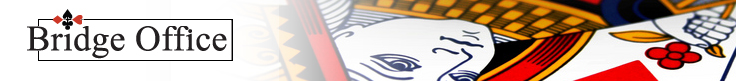 Vraag 9
Jammer! Dat is niet het goede antwoord.
Deze hand opent u met?
Punten om 1SA te open zijn er. Maar de verdeling klopt niet.En als u gedacht om met een 6-kaart ♣ te openen met een zwakke 2, daar heeft u teveel punten voor. Ik open met 1♣.
Terug
Vragen menu
Volgende
© Bridge Office - Serie 4 - Les 10
© Bridge Office - Serie 4 - Les 10
[Speaker Notes: Vraag 9 fout]
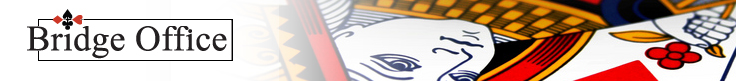 Vraag 10
Ik open deze hand met?
1♣
1♥
1♠
12 punten
Terug
Vragen menu
Volgende
© Bridge Office - Serie 4 - Les 10
© Bridge Office - Serie 4 - Les 10
[Speaker Notes: Vraag 10]
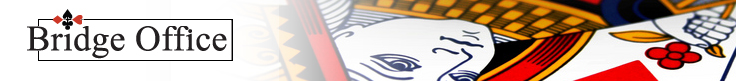 Vraag 10
Jammer! Dat is niet het goede antwoord.
Ik open deze hand met?
Om met een hoge kleur te kunnen openen, moet ik een 5-kaart hebben. Die heb ik niet.Dus ik open deze hand met 1♣.
Terug
Vragen menu
Volgende
© Bridge Office - Serie 4 - Les 10
© Bridge Office - Serie 4 - Les 10
[Speaker Notes: Vraag 10 fout]
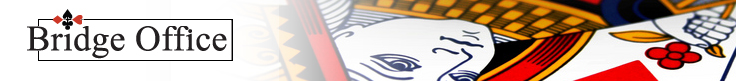 Vraag 11
Hoe opent u deze hand?
1♣
1♥
2♣
13 punten
Terug
Vragen menu
Volgende
© Bridge Office - Serie 4 - Les 10
© Bridge Office - Serie 4 - Les 10
[Speaker Notes: Vraag 11]
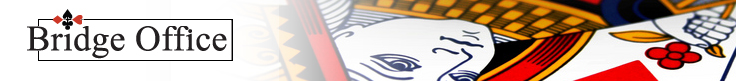 Vraag 11
Jammer! Dat is niet het goede antwoord.
Hoe opent u deze hand?
Open met ♥ is niet goed. Dan moet ik een 5-kaart hebben.Een zwakke 2♣, kennen wij in ons biedsysteem niet. Ik open met 1♣.
Terug
Vragen menu
Volgende
© Bridge Office - Serie 4 - Les 10
© Bridge Office - Serie 4 - Les 10
[Speaker Notes: Vraag 11 fout]
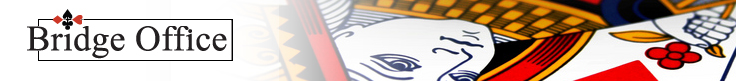 Vraag 12
Hoe open ik deze hand?
1SA
1♣
1♠
19 punten
Terug
Vragen menu
Volgende
© Bridge Office - Serie 4 - Les 10
© Bridge Office - Serie 4 - Les 10
[Speaker Notes: Vraag 12]
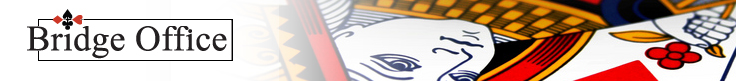 Vraag 12
Jammer! Dat is niet het goede antwoord.
Hoe open ik deze hand?
Voor een 1SA opening heb ik teveel punten.Voor een 1♠ opening moet ik een 5-kaart hebben. Dus ondanks mijn 19 punten, open ik met 1♣.
Terug
Vragen menu
Volgende
© Bridge Office - Serie 4 - Les 10
© Bridge Office - Serie 4 - Les 10
[Speaker Notes: Vraag 12 fout]
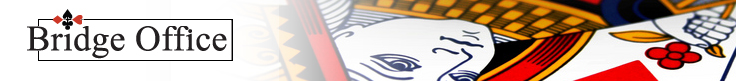 Vraag 13
Deze hand opent u met?
1♣
1♦
1♥
13 punten
Terug
Vragen menu
Volgende
© Bridge Office - Serie 4 - Les 10
© Bridge Office - Serie 4 - Les 10
[Speaker Notes: Vraag 13]
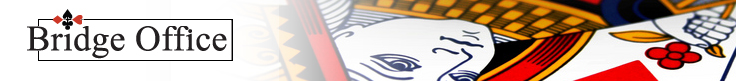 Vraag 13
Jammer! Dat is niet het goede antwoord.
Deze hand opent u met?
Ik open natuurlijk met mijn  5-kaart hoog.1♥.
Terug
Vragen menu
Volgende
© Bridge Office - Serie 4 - Les 10
© Bridge Office - Serie 4 - Les 10
[Speaker Notes: Vraag 10 fout]
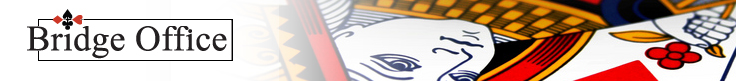 Vraag 14
Deze hand opent u met?
1♥
1♦
1♣
13 punten
Terug
Vragen menu
Volgende
© Bridge Office - Serie 4 - Les 10
© Bridge Office - Serie 4 - Les 10
[Speaker Notes: Vraag 14]
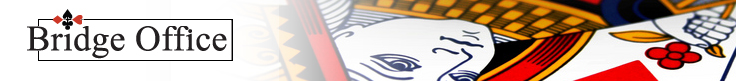 Vraag 14
Jammer! Dat is niet het goede antwoord.
Deze hand opent u met?
Om met ♥ te openen moet ik een 5-kaart hebben. En om met 1♣ te openen heb ik minimaal een 2-kaart nodig.Daarom open ik met 1♦.
Terug
Vragen menu
Volgende
© Bridge Office - Serie 4 - Les 10
© Bridge Office - Serie 4 - Les 10
[Speaker Notes: Vraag 14 fout]
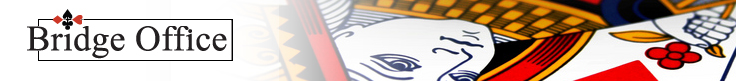 Vraag 15
Hoe opent u deze hand?
1SA
1♥
1♦
15 punten
Terug
Vragen menu
Volgende
© Bridge Office - Serie 4 - Les 10
© Bridge Office - Serie 4 - Les 10
[Speaker Notes: Vraag 15]
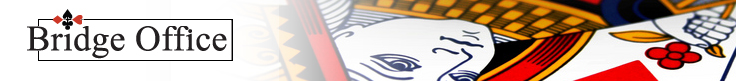 Vraag 15
Jammer! Dat is niet het goede antwoord.
Hoe opent u deze hand?
Punten voor een openingsbod van 1SA, klopt. Maar de verdeling niet.Ik heb een 5-kaart ♥, daarom open ik met 1♥.
Terug
Vragen menu
Volgende
© Bridge Office - Serie 4 - Les 10
© Bridge Office - Serie 4 - Les 10
[Speaker Notes: Vraag 15 fout]
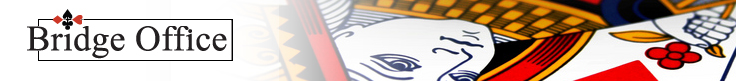 Vraag 16
Hoe open ik deze hand?
1♦
1SA
1♣
14 punten
Terug
Vragen menu
Volgende
© Bridge Office - Serie 4 - Les 10
© Bridge Office - Serie 4 - Les 10
[Speaker Notes: Vraag 16]
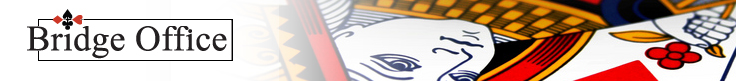 Vraag 16
Jammer! Dat is niet het goede antwoord.
Hoe open ik deze hand?
Niet zo moeilijk, deze hand.Er is maar biedbare kleur.En daar open ik ook mee. 1♣.
Terug
Vragen menu
Volgende
© Bridge Office - Serie 4 - Les 10
© Bridge Office - Serie 4 - Les 10
[Speaker Notes: Vraag 16 fout]
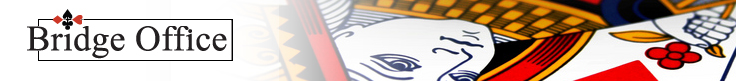 Vraag 17
U opent deze hand met?
1SA
1♣
1♦
12 punten
Terug
Vragen menu
Volgende
© Bridge Office - Serie 4 - Les 10
© Bridge Office - Serie 4 - Les 10
[Speaker Notes: Vraag 17]
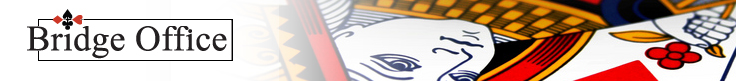 Vraag 17
Jammer! Dat is niet het goede antwoord.
U opent deze hand met?
Ook hier heb maar één biedbare kleur.Ik open met 1♦.
Terug
Vragen menu
Volgende
© Bridge Office - Serie 4 - Les 10
© Bridge Office - Serie 4 - Les 10
[Speaker Notes: Vraag 17 fout]
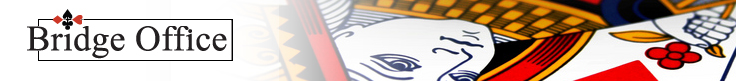 Vraag 18
Deze hand open ik met?
1♣
1♦
1♠
13 punten
Terug
Vragen menu
Volgende
© Bridge Office - Serie 4 - Les 10
© Bridge Office - Serie 4 - Les 10
[Speaker Notes: Vraag 18]
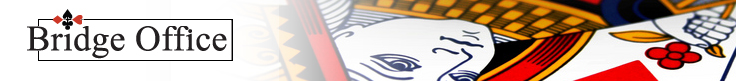 Vraag 18
Jammer! Dat is niet het goede antwoord.
Deze hand open ik met?
Openen met 1♠ belooft een 5-kaart ♠.Open ik met 1♣, dan klopt de 2-kaart wel, maar dan ga ik mijn 4-kaart ♦ voorbij.Ik open met mijn 4-kaart, dus 1♦.
Terug
Vragen menu
Volgende
© Bridge Office - Serie 4 - Les 10
© Bridge Office - Serie 4 - Les 10
[Speaker Notes: Vraag 18 fout]
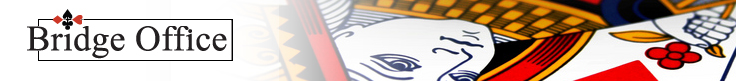 Vraag 19
U opent deze hand met?
1♦
1♣
1SA
13 punten
Terug
Vragen menu
Volgende
© Bridge Office - Serie 4 - Les 10
© Bridge Office - Serie 4 - Les 10
[Speaker Notes: Vraag 19]
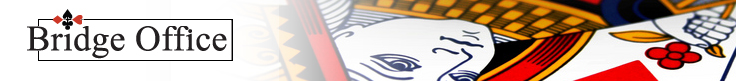 Vraag 19
Jammer! Dat is niet het goede antwoord.
U opent deze hand met?
Voor een 1SA opening heb ik te weinig punten. Van twee 4-kaarten, open ik altijd met de laagste. Ik open dus 1♣.
Terug
Vragen menu
Volgende
© Bridge Office - Serie 4 - Les 10
© Bridge Office - Serie 4 - Les 10
[Speaker Notes: Vraag 19 fout]
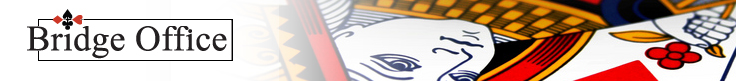 Vraag 20
Ik open deze hand met?
1SA
1♥
1♣
16 punten
Terug
Vragen menu
Volgende
© Bridge Office - Serie 4 - Les 10
© Bridge Office - Serie 4 - Les 10
[Speaker Notes: Vraag 19]
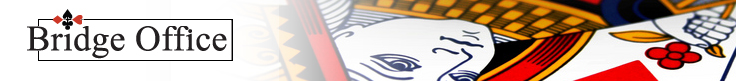 Vraag 20
Jammer! Dat is niet het goede antwoord.
Ik open deze hand met?
Ik wel de punten om met 1SA te openen maar niet de verdeling.Ik open met mijn 5-kaart. 1♥.
Terug
Vragen menu
Volgende
© Bridge Office - Serie 4 - Les 10
© Bridge Office - Serie 4 - Les 10
[Speaker Notes: Vraag 20 fout]
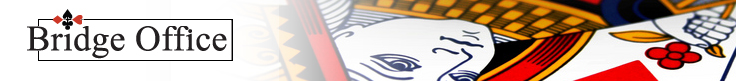 Vraag 21
Deze hand open ik met?
1♠
1♥
1SA
16 punten
Terug
Vragen menu
Volgende
© Bridge Office - Serie 4 - Les 10
© Bridge Office - Serie 4 - Les 10
[Speaker Notes: Vraag 21]
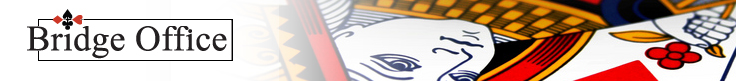 Vraag 21
Jammer! Dat is niet het goede antwoord.
Deze hand open ik met?
Ik hoop dat u niet door op 1SA te klikken hier bent gekomen. Met een renonce SA bieden? En dan blijft dus de langste kleur over. Ik open met 1♥.
Terug
Vragen menu
Volgende
© Bridge Office - Serie 4 - Les 10
© Bridge Office - Serie 4 - Les 10
[Speaker Notes: Vraag 21 fout]
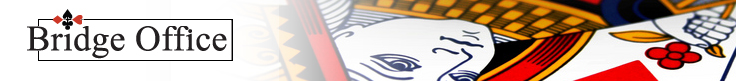 Vraag 22
Hoe open ik deze hand?
1SA
1♦
1♣
13 punten
Terug
Vragen menu
Volgende
© Bridge Office - Serie 4 - Les 10
© Bridge Office - Serie 4 - Les 10
[Speaker Notes: Vraag 22]
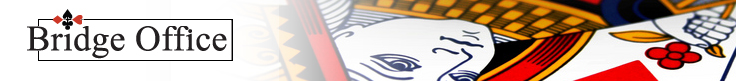 Vraag 22
Jammer! Dat is niet het goede antwoord.
Hoe open ik deze hand?
Een mooie SA hand. Alleen te weinig punten. Heb maar één 4-kaart.Daarom open ik met 1♣.
Terug
Vragen menu
Volgende
© Bridge Office - Serie 4 - Les 10
© Bridge Office - Serie 4 - Les 10
[Speaker Notes: Vraag 22 fout]
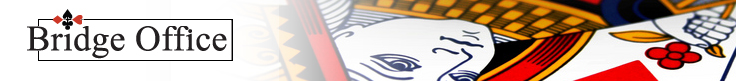 Vraag 23
U opent deze hand met?
1♦
1♣
1SA
12 punten
Terug
Vragen menu
Volgende
© Bridge Office - Serie 4 - Les 10
© Bridge Office - Serie 4 - Les 10
[Speaker Notes: Vraag 23]
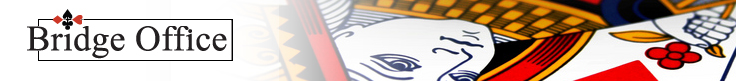 Vraag 23
Jammer! Dat is niet het goede antwoord.
U opent deze hand met?
Van twee 4-kaarten altijd de laagste als eerste. Daarom open ik met 1♣.
Terug
Vragen menu
Volgende
© Bridge Office - Serie 4 - Les 10
© Bridge Office - Serie 4 - Les 10
[Speaker Notes: Vraag 23 fout]
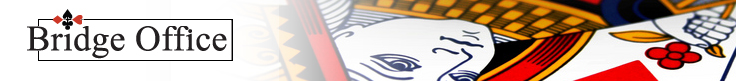 Vraag 24
Ik open deze hand met?
1♠
2♠
1♥
15 punten
Terug
Vragen menu
Volgende
© Bridge Office - Serie 4 - Les 10
© Bridge Office - Serie 4 - Les 10
[Speaker Notes: Vraag 24]
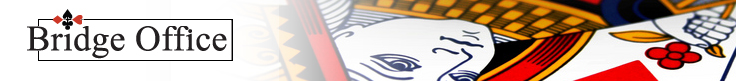 Vraag 24
Jammer! Dat is niet het goede antwoord.
Ik open deze hand met?
Met een 5-kaart en een 6-kaart, openen ik altijd  met de langste. Ik open 1♠.
Terug
Vragen menu
Volgende
© Bridge Office - Serie 4 - Les 10
© Bridge Office - Serie 4 - Les 10
[Speaker Notes: Vraag 24 fout]
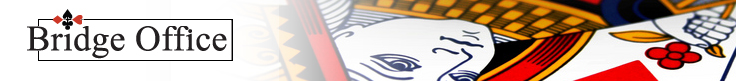 Vraag 25
Hoe open ik deze hand?
1SA
1♦
1♥
17 punten
Terug
Vragen menu
Einde
© Bridge Office - Serie 4 - Les 10
© Bridge Office - Serie 4 - Les 10
[Speaker Notes: Vraag 25]
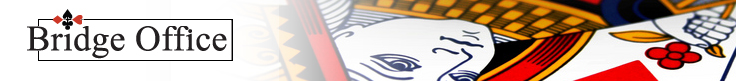 Vraag 25
Jammer! Dat is niet het goede antwoord.
Hoe open ik deze hand?
Met deze 17 punter, geen hoge 5-kaart, maar van iedere kleur minimaal een 2-kaart, blijft er maar een opening over.Ik open deze hand met 1SA.
Terug
Vragen menu
Volgende
© Bridge Office - Serie 4 - Les 10
© Bridge Office - Serie 4 - Les 10
[Speaker Notes: Vraag 25 fout]
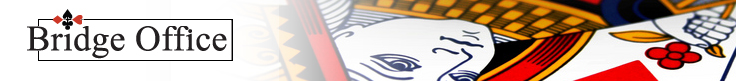 Serie 4 - Les 10
Wanneer u geen rode vraagnummers heeft gehad,PROFICIAT!U heeft dan alle 25 vragen goed beantwoord.
Druk op ESC om de deze test af te sluiten.
Terug
Vragen menu
© Bridge Office - Serie 4 - Les 10
© Bridge Office - Serie 4 - Les 10